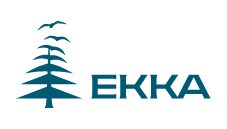 Information for Pilot EvaluationAzerbaijan TechnicalUniversity
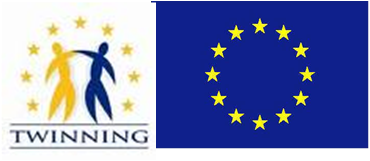 Aim of the institutional evaluation
Support the strategic management of the higher education institution
Provide external feedback to the institution’s own internal quality assurance procedures
Inform stakeholders of the compliance of the process and outcomes of teaching and learning to the European standards and guidelines for quality assurance in higher education

The pilot evaluation outcome will be a public report giving recommendations for improvement, identifying strengths and good practices in the university.
23.2.2017
2
Evaluation process and timeline
Preparation of the self-evaluation and compilation of material by the university – October 2016 - February 2017
 Site visit to the university – April 25-27, 2017 
 Publication of the report – May/June 2017
Analysis of the pilot evaluation – June 2017
23.2.2017
3
Purpose of the site visit
To verify and supplement the observations made based on the written material submitted by the university 
The goal is to make the visit an interactive event that supports the development of the university’s operations
23.2.2017
4
Evaluation group
Two international experts:
Chair: Mr. Heikki Malinen (Finland)
Mr. Tauno Otto (Estonia)

Three Azerbaijani experts:
Mr. Ragif Gasimov
Ms. Elmira Ismayilova 
Ms. Nargiz Mammadova 

Project manager from FINEEC:
Mr. Touko Apajalahti
23.2.2017
5
Code of ethics
Impartiality and objectivity
Experts must take an impartial and objective approach towards the HEI subject to the evaluation, as well as recognise their position of power and the responsibility relating to it.
Transparent and evidence-based evaluation
The evaluation must be based on transparent and systematically applied criteria, as well as on material collected in connection with the process.
Confidentiality
All of the information acquired during the process, except for that published in the final report, is confidential.
Interaction
The evaluation is carried out through good cooperation and interaction with the HEI.
23.2.2017
6
Practical information
Preparing the programme
The site visit lasts three days: 25-27 April 2017
The project manager prepares a schedule of the visit in cooperation with the higher education institution, and according to the wishes of the evaluation group.
During the visit, the group interviews representatives of the institution’s management, teaching and other staff groups, students and external stakeholders. 
The panel will send a list of interviewees requested to the contact person, who should return it with names and descriptions at least 1 week before the site visit.
23.2.2017
8
List of intervieweesExample: Support Services - representatives of education services, human resources, ICT, library, etc. (6-8 persons)
23.2.2017
9
Who should be invited?
Main principles: 
Should represent the whole university as a ”sample”
From different disciplines, profiles, unit sizes – wide representation
Teaching staff and students are not interviewed together
Maximum 8 persons per interview, no person should be interviewed more than once
Different groups to be interviewed:
Management
Deans from different departments/faculties
Teaching staff
Students
Support staff
External stakeholders
23.2.2017
10
Discussion
Are these interviewees relevant? 
Any other suggestions for the interviews?
Possible issues, special considerations?
23.2.2017
11
What is expected from the university?
Reserve a room for the interviews
Internet access, access to printers
Coffee breaks in the interview room for the evaluation group – provided by the university  
Contact person should bring the interviewees into the room (or delegate someone to do it) 
Tight schedule – very important to be on time
Name labels for the group and the interviewees
Provide material per request from the evaluation group
All contact should be through the contact person and project manager of the evaluation group
23.2.2017
12
Preparing for the interviews
The university should inform the interviewees about the evaluation:
Main aim of the pilot evaluation
Purpose of the interviews
Composition of the evaluation group
23.2.2017
13
Preparing for the interviews
Interviews are confidential
Conducted in English, interpreter will be provided by the Twinning project
The evaluation group is interested in the everyday work and studies
Interviews are not exams to test your quality knowledge
There are no “wrong” answers
There is no need to memorise quality documents by heart
You don’t need to bring additional materials to the interviews
23.2.2017
14
Example site visit programme
DAY 1 – Tuesday
10:00-13:00
2-3 interviews, e.g. 
Management (Rector, vice-rectors)
Deans from different faculties
Scientific council 
13:00-14:00 working lunch
14:00-17:00 
2-3 interviews, e.g.
Heads of Degree Programmes/Departments
Tour of the campus (classrooms, laboratories, library, dormitory, canteen, sport facilities, etc.)
23.2.2017
15
Example site visit programme
DAY 2 - Wednesday
10:00-13:00 
2-3 interviews, e.g. 
University staff responsible for internal quality assurance
Support services staff
13:00-14:00 working lunch
14:00-17:00 
2-3 interviews
Teaching staff
Students
23.2.2017
16
Example site visit programme
DAY 3 - Thursday
10:00-13:00 2-3 interviews 
Student representatives
External stakeholders (e.g. labour market representatives, cooperation partners)
13:00-14:00 Working lunch
14:00-15:00 Evaluation group prepares preliminary conclusions
15:00-16:00 Preliminary feedback for the university management
23.2.2017
17
End of the site visit
The visit concludes with a meeting with the management
At the end of the meeting, the evaluation group gives preliminary feedback based on observations during visit 
Feedback will conclude the visit – not the place for discussion 
The university will have the opportunity to fact-check the report before publication
23.2.2017
18
After the visit
The evaluation group will prepare the report within 1 month of the site visit
The report will highlight strengths, good practices and recommendations for further development
The audit report is published on the Twinning project website after the fact-check by the university 
Analysing the pilot evaluations in May/June with all three pilot universities
23.2.2017
19
Thank you!
23.2.2017
20